SfinkterrupturerLänssjukhuset Ryhov, Jönköping
Möte med Bristningsregistret 2018-10-12, Liselott Sigby
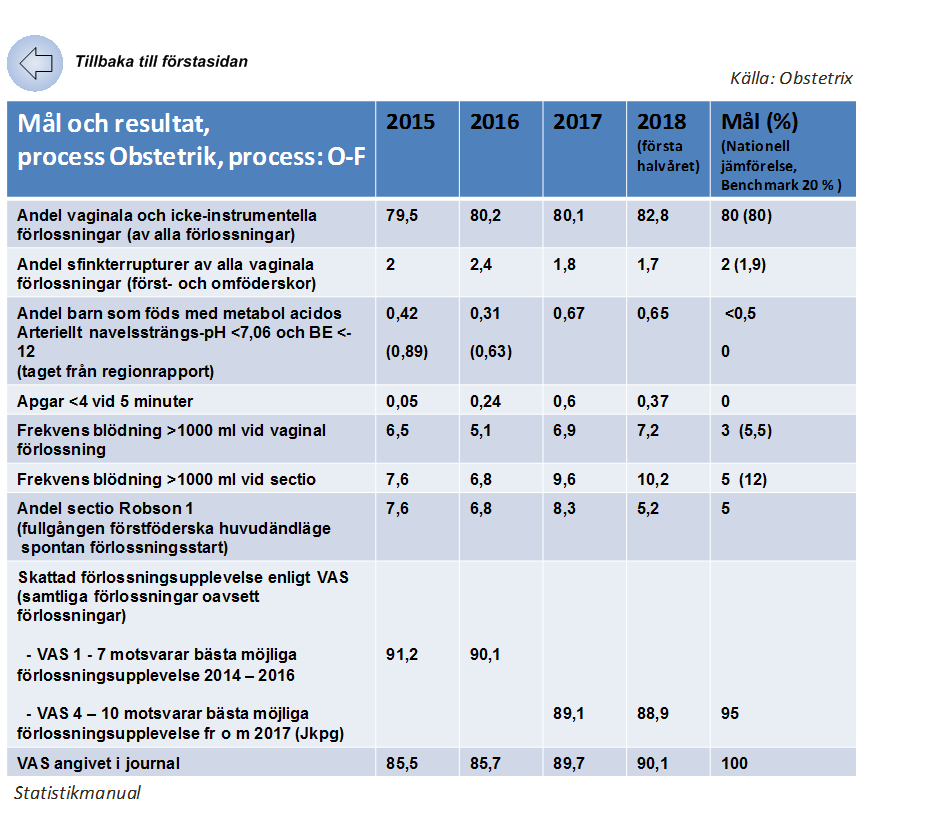 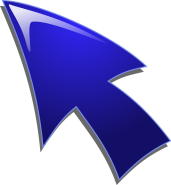 (fram till sep 2018 1,7%)
Vi har för avsikt att sänka målet, 
vilket varit 2 % sedan länge.
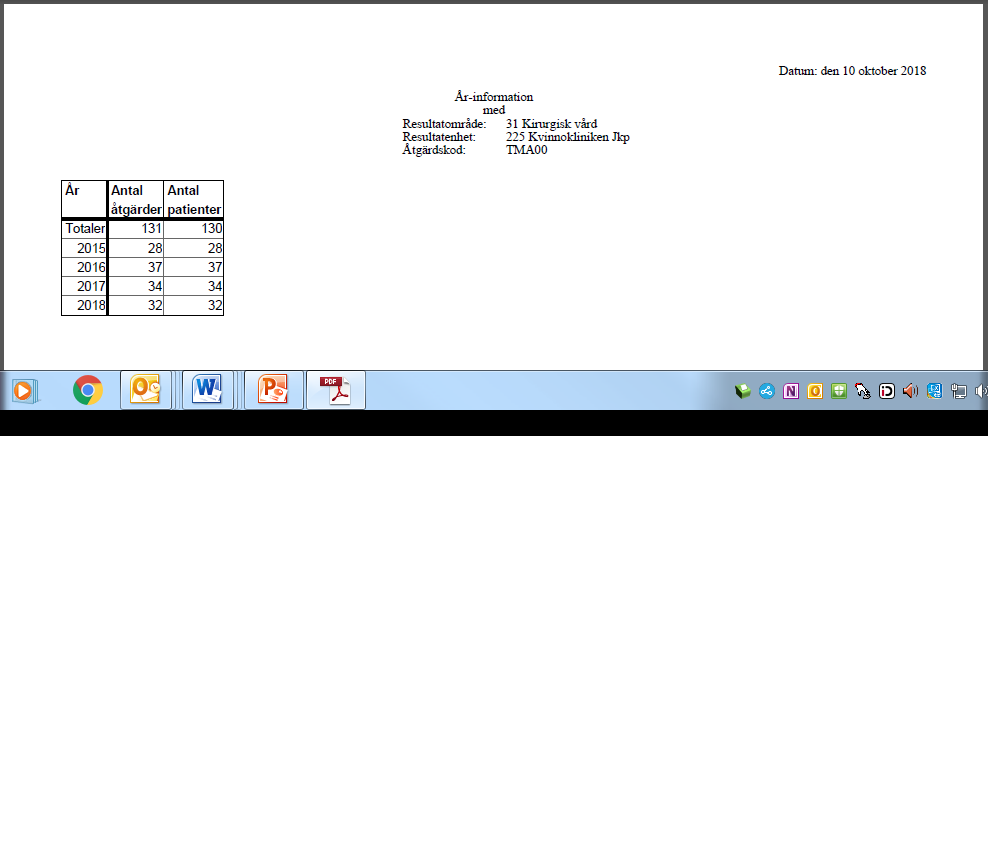 Antal klipp 
(åtgärdskod TMA00)
Andelen vaginala förlossningar har ökat, 
andelen sectio minskat till 12,4 %.
(t.o.m. 2018-09-18)
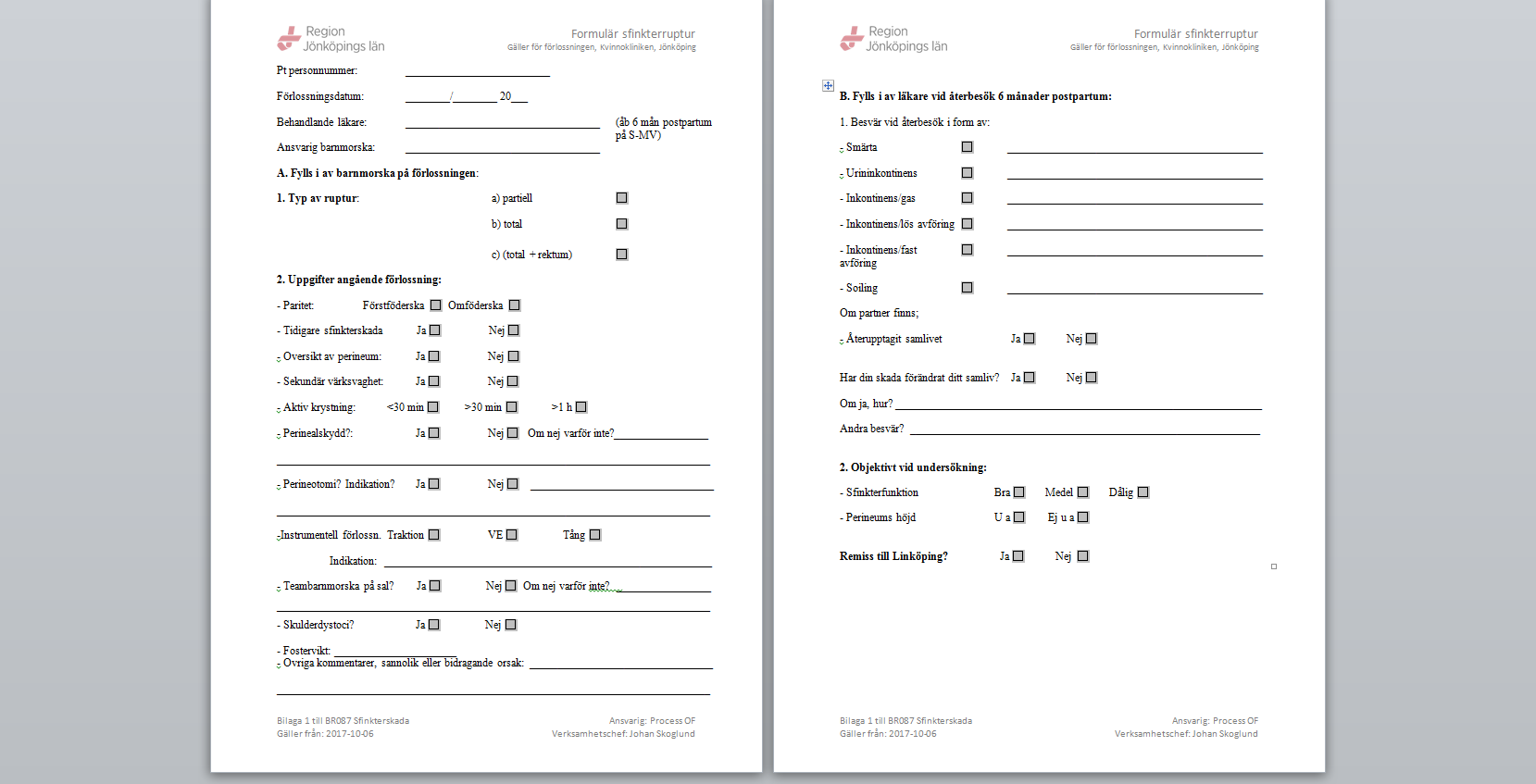 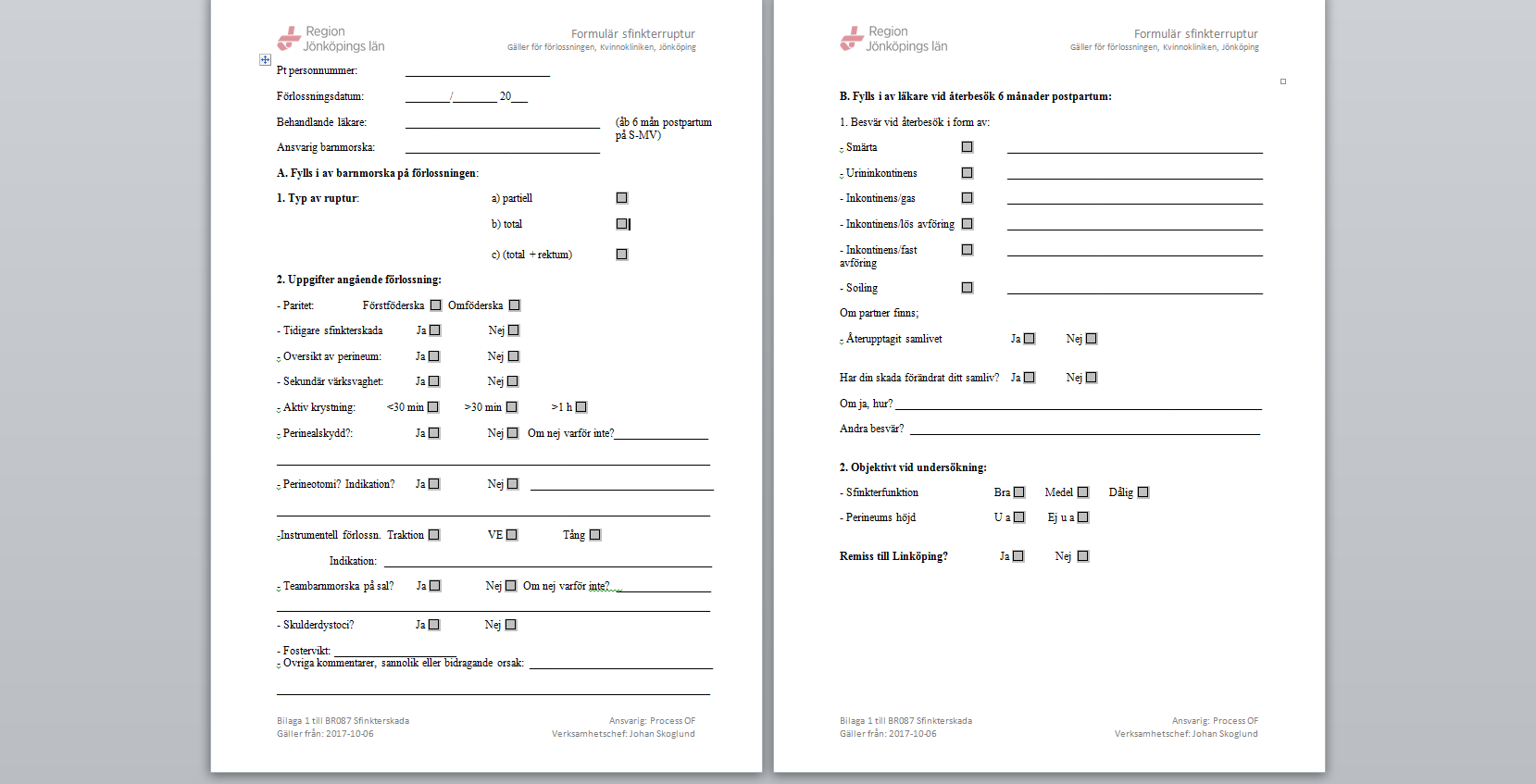 Detta gör vår vårdadministratör 
     på BB-avdelningen:
Kodar förlossningsjournalen.

Registrerar uppgifter i Gyn-op(utifrån uppgifter i Obstetrix; MHV1, FV1 och op-mallen). Om tvingande uppgifter saknas tas kontakt med ansvarig läkare som kompletterar i Gynop.

Skickar hälsoenkät 
        Patientens mailadressen har inhämtats vid återbesök på BB-mottagningen. 
         Eventuellt kommer rutinen att ändras så patienten får enkäten tidigare. 

Skickar meddelande till barnmorska på specialistmödravården som kallar patienten för återbesök 6 månader postpartum. 
       Sfinkterformuläret finns då framtaget till återbesöket.
Sfinkterrupturer 2017
Sammanlagt  31  sfinkterrupturer av 1709 st förlossningar  (1,78 %)
4 st sfinkterrupturer vid VE/traktion av 88 VE/traktion  4,5%

Sammanställning av sfinkterformulär, 31 st.  

24 st   förstföderskor
7 st     omföderskor     (varav  2 st  förlösta med sectio vid förra förlossningen)
                                        (2 st hade sfinkterruptur vid förra förlossningen)

Vid alla förlossningar har man uppgivit att man haft bra översikt av perineum och att man haft perinealskydd.

Perineotomi        1  st   p.g.a. stram ring

Aktiv krystning   < 30 min          18 st  (1 VE)
                               30-60 min       10 st
                               > 60 min          3 st

Skulderdystoci   1 st   (+ 1 st osäker om det var skulderdystoci )

Barnvikt:        < 3000g                 2 st
                         3000 g - 4000 g   17 st
                         > 4000 g               12 st                   

Teambarnmorska på sal    22 st 

Oxytocindropp                    14 st
Epiduralbedövning             20 st

Förlossningsställning          Sittande  18  st      
                                               Liggande 2 st, sidoläge   5 st
                                               Gyn-läge   6 st
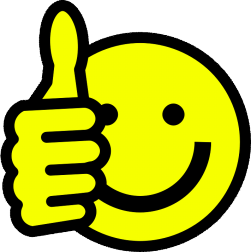 Kommentarer:  

Huvudomfång  37,5 cm, stram perineum
Språksvårigheter
Uppslagen hand
Långsam progress, mycket svullen i  perineum
Skör vävnad, vitnar när huvudet skär in
Värkstorm efter amniotomi, påverkade fosterljud, stram perineum, stort huvudomfång
Yttre sfinktern och perineum hel
Trögt förlopp, VE + skulderdystoci
Mycket snabbt förlopp
Stort barn satt under 2 värkar, osäker om skulderdystoci, flekterade ben och suprapubistryck,  kom då
Svårt med kommunikationen, anhöriga tolkade
Värksvaghet
Bjuder bakre hand/arm vid framfödandet
Långt krystskede svårt få ut kroppen p.g.a. dåliga värkar och omslingrad i navelsträngen
Uppslagen hand på hakan/kinden hos barnet
Ålder 47 år och förstföderska
Kort perineum och hårt sittande axlar
Uppföljning
6-månaderskontroll på Specialistmödravården

Uppföljningsenkäter via Bristningsregistret

Vid behov remiss till universitetssjukhus
Bäckenbottenutbildning, certifiering LAV och PROB
Praktisk obstetrik 

Två                            som syr 
 
Lära av varandra 

Pudendusinförande vår/sommar 2017
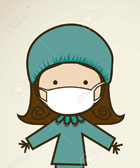 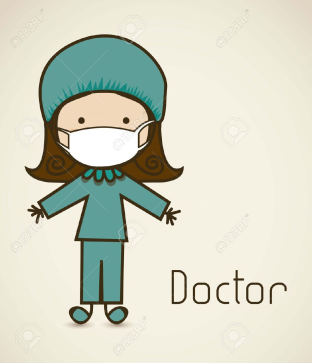 Förbättringsarbete
Förbättringsarbete avseende bristningar som gått upp – resuturering

Personlig återkoppling till barnmorskor och läkare